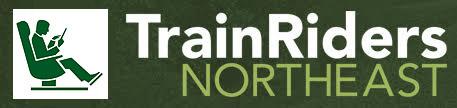 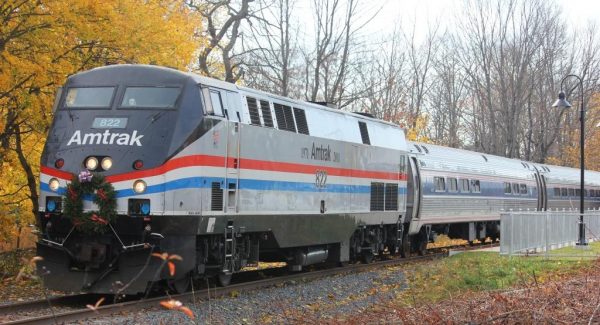 New England Regional 
Service Proposal
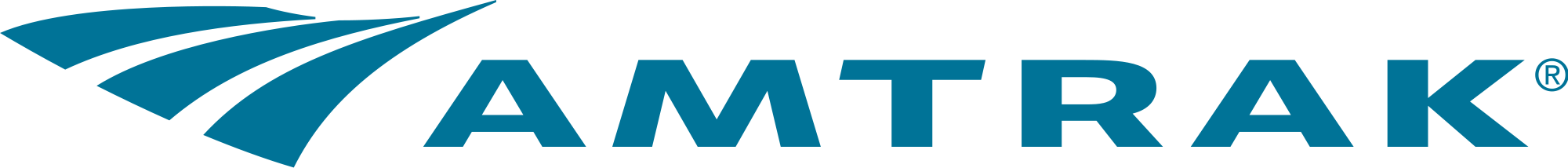 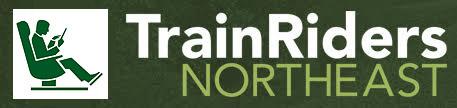 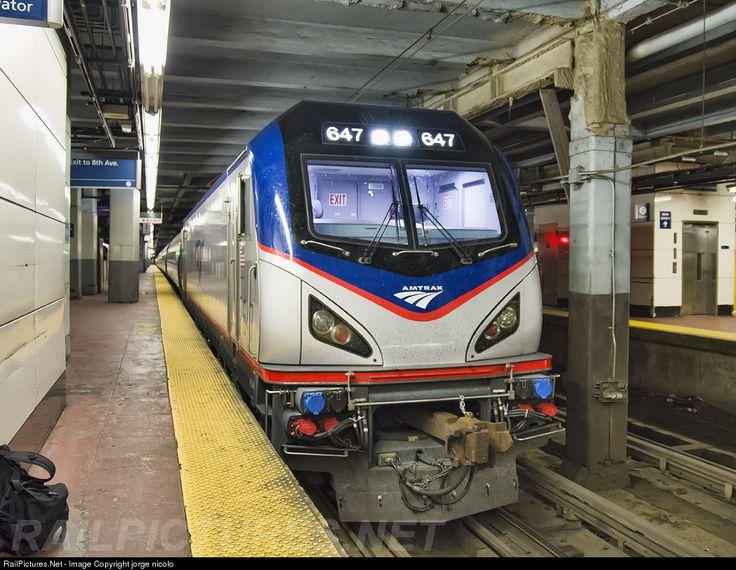 Introduction 

Established in 1989 TrainRiders Northeast has brought  federal, state, and local officials together with Amtrak and private railroads to expand and improve passenger rail service in the Northeast.
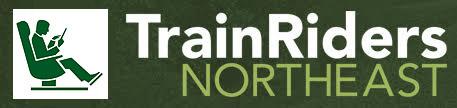 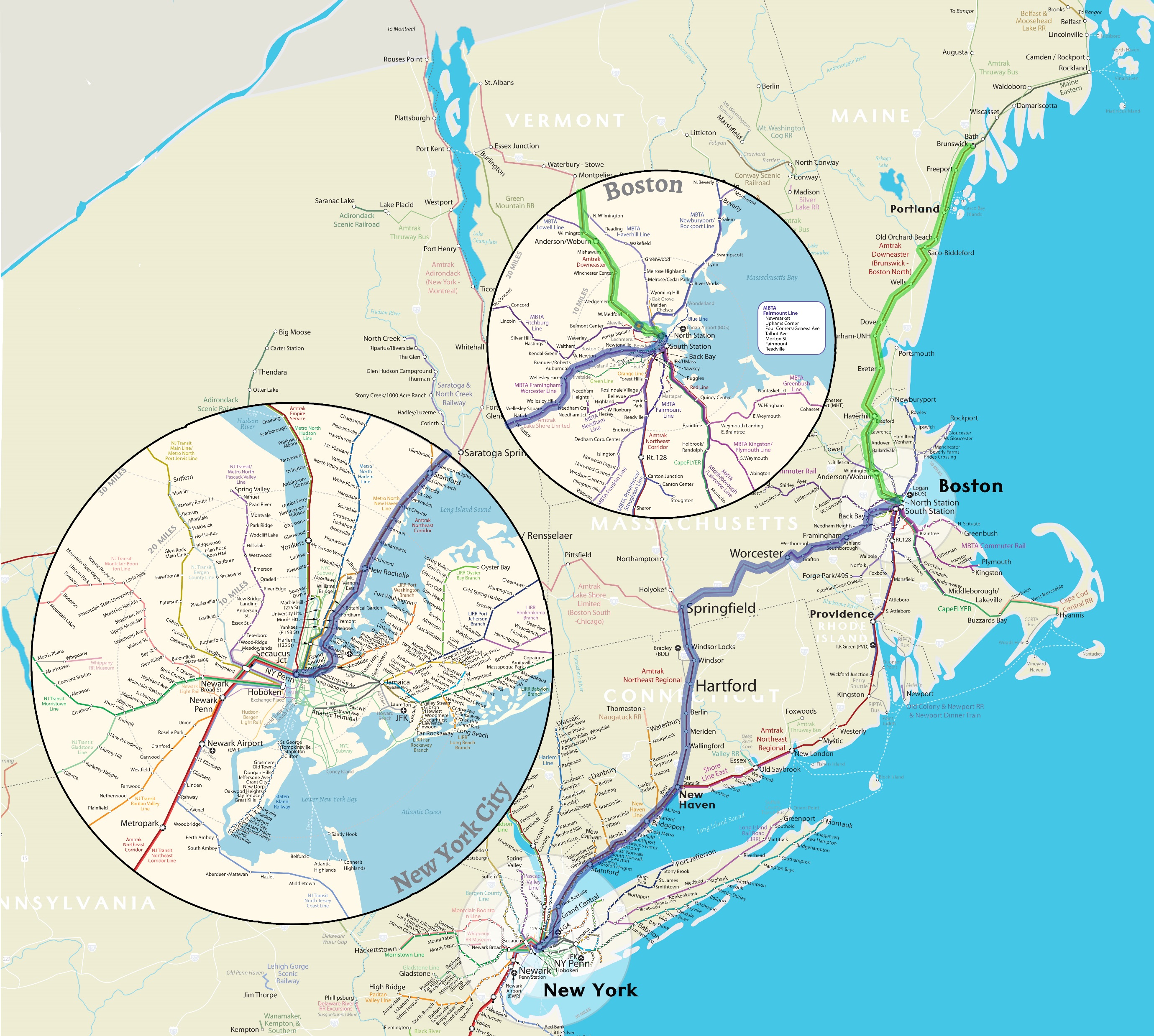 Introduction 

Following the successful launch of the Downeaster service between Portland and Boston’s North Station in 2001, and the extension of that service to Brunswick, ME in 2013 , TrainRiders’ Board of Directors made a strategic decision to pursue the extension of passenger rail service to NYC via Worcester, Springfield, Hartford, and New Haven.
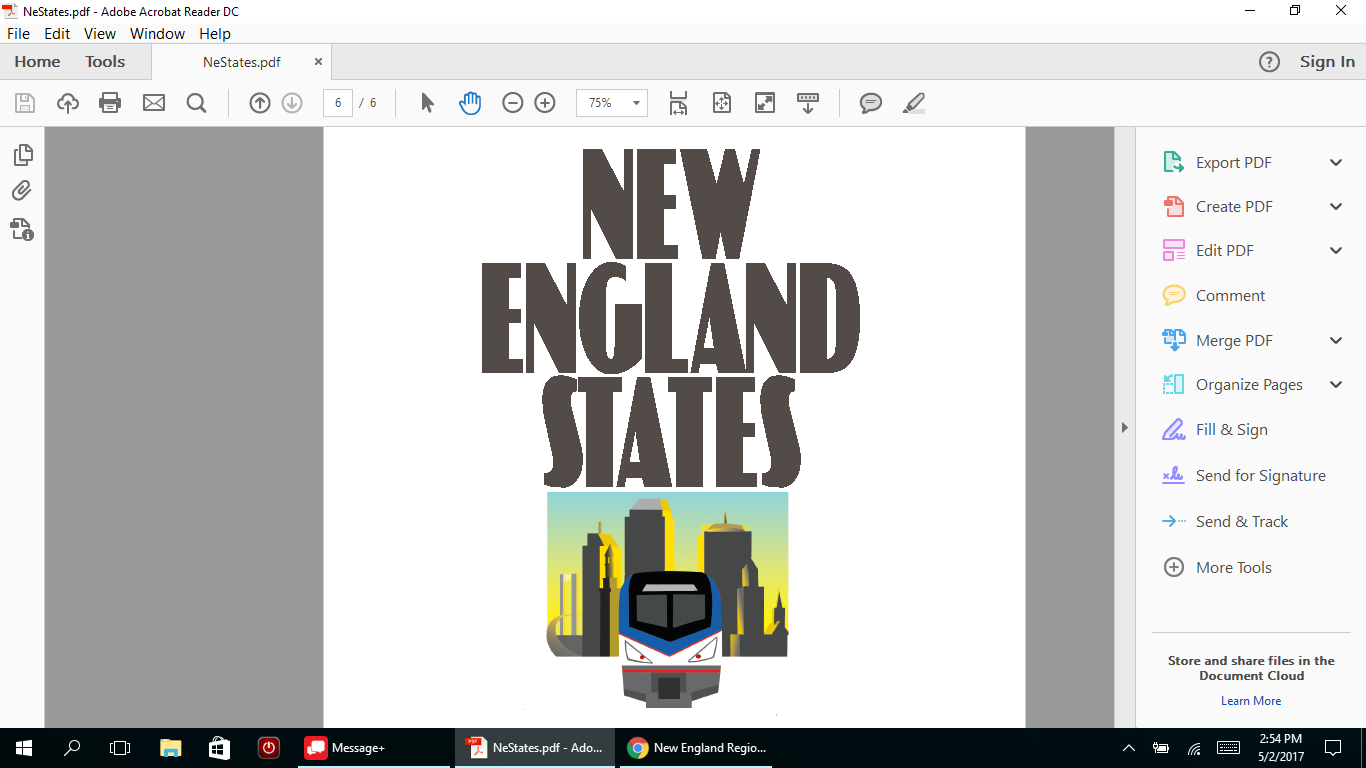 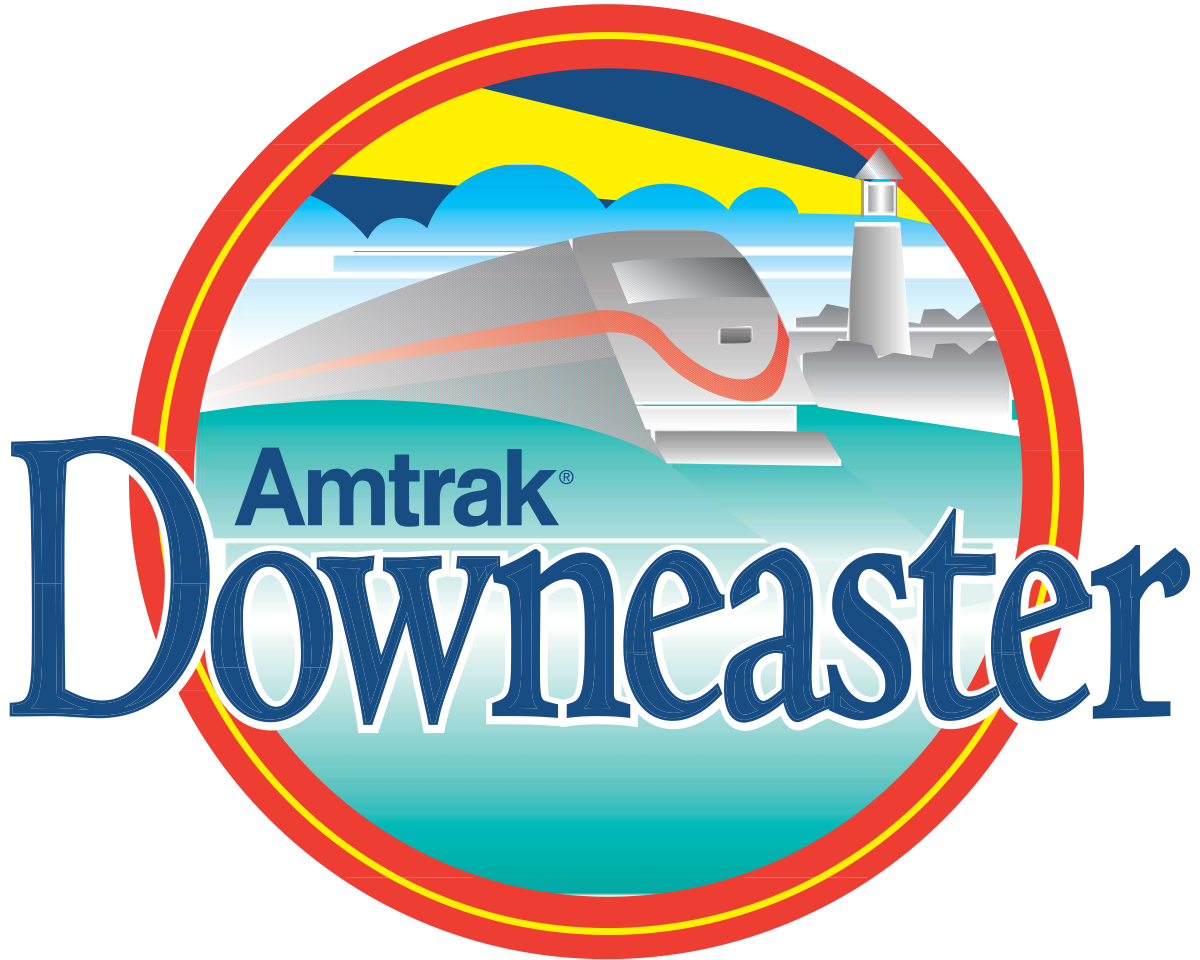 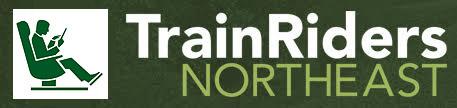 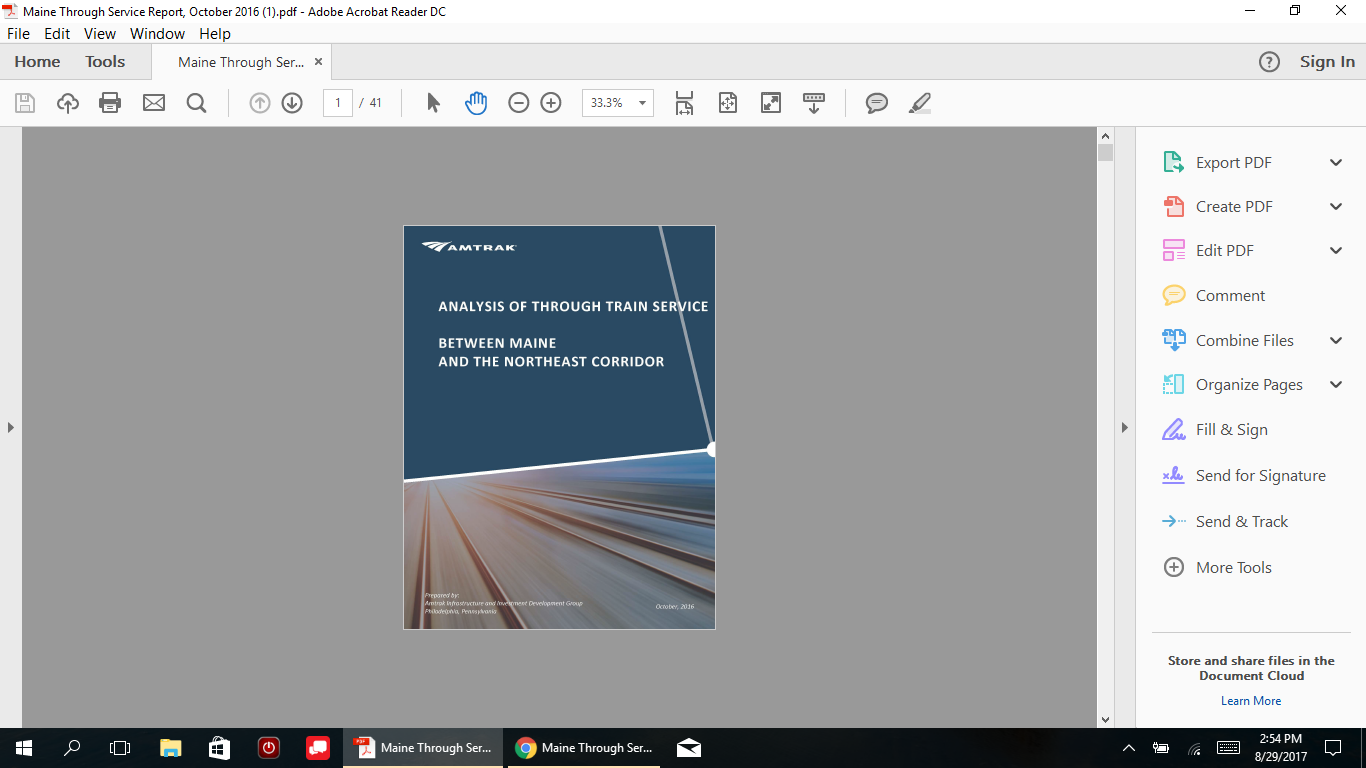 Background

In 2016, TrainRiders commissioned a ridership study and shared the results with Amtrak and the Northern New England Passenger Rail Authority (NNEPRA).

Later that year, at the request of TrainRiders and NNEPRA, Senator Susan Collins required Amtrak to conduct its own study of options to connect Maine, New Hampshire, and western Massachusetts with New York City.  


The Amtrak report concluded that:
The service was justified based on expected demand
A stop in Boston was necessary for success
The required capital investment was a modest $13-$30 million.
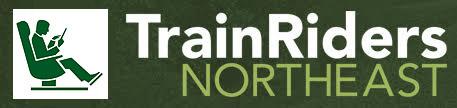 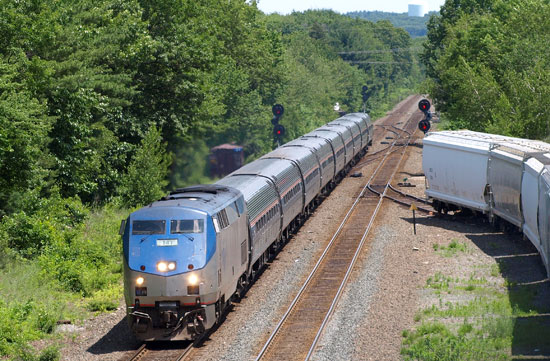 Background

TrainRiders ongoing discussions with stakeholders have significantly shaped and impacted the proposal.

A cross platform transfer at North Station has emerged as the preferred option. 

Service will run from Boston’s North Station through Worcester, Springfield, Hartford, and New Haven to NYC.
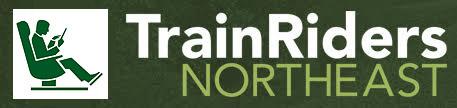 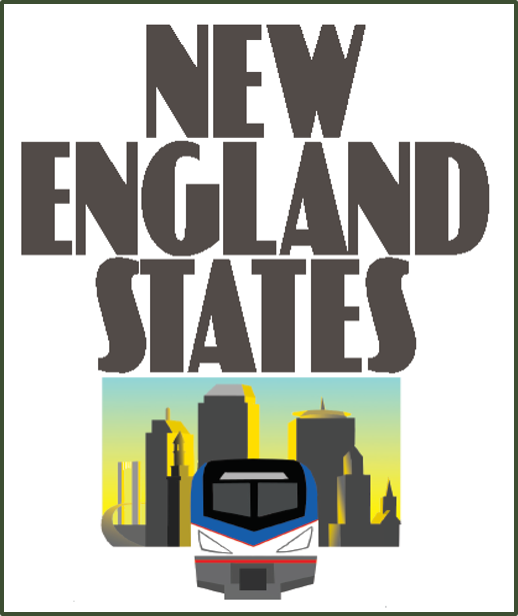 North Station / NY Service 

New England States is our suggested route branding for the service running from Boston’s North Station to NYC Penn Station. 

A guaranteed cross platform connection between New England States and the Downeaster  will provide an immediate connection from Maine to NYC.

This new service option from Boston North  Station to NYC will help relieve congestion at South Station and provide convenient service to NYC from Worcester, Springfield, and points north and west of Boston.
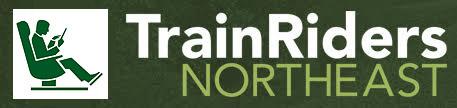 Existing Rail Service
SPG – BOS Rail service via Amtrak Lake Shore Limited
WOR – BOS Rail service via MBTA Commuter Rail
SPR – BOS CSX freight operations
North Station to Springfield Route 
and Improvements

Potential route upgrades:
Passing Sidings
Signal improvements
Track speed improvements

Springfield to NYC has undergone many major route improvements in the past ten years and will require minimal to no capital investment.
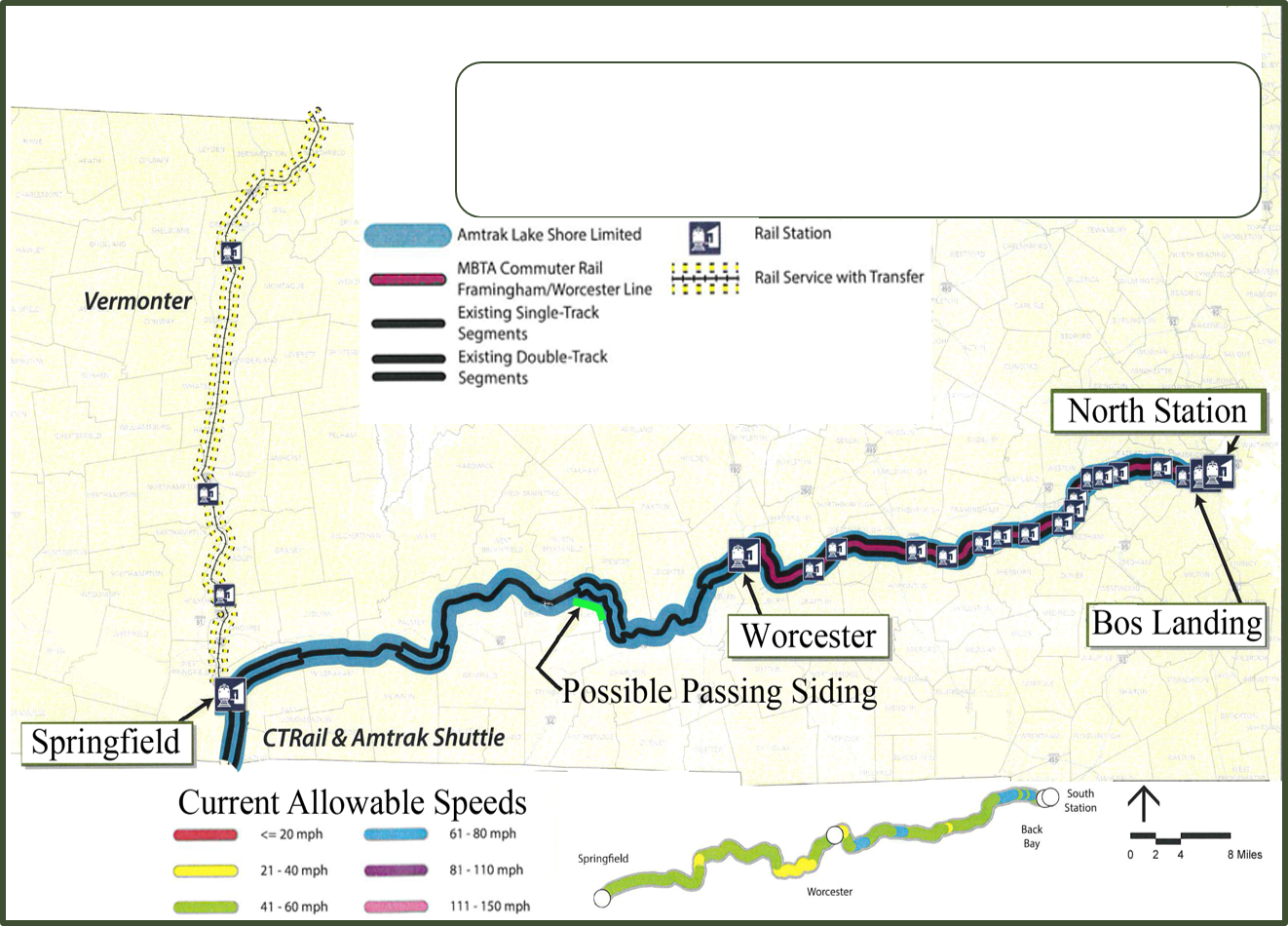 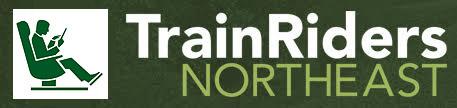 North Station and Grand Junction Vicinity
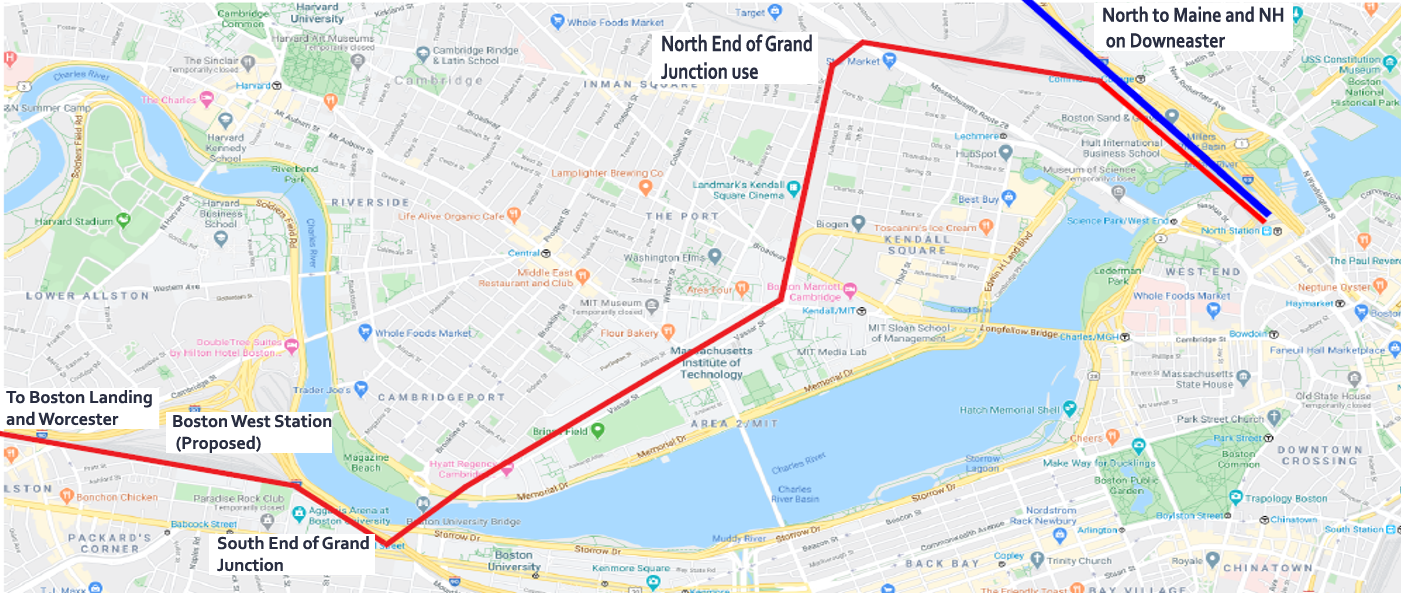 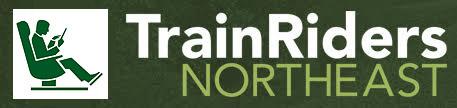 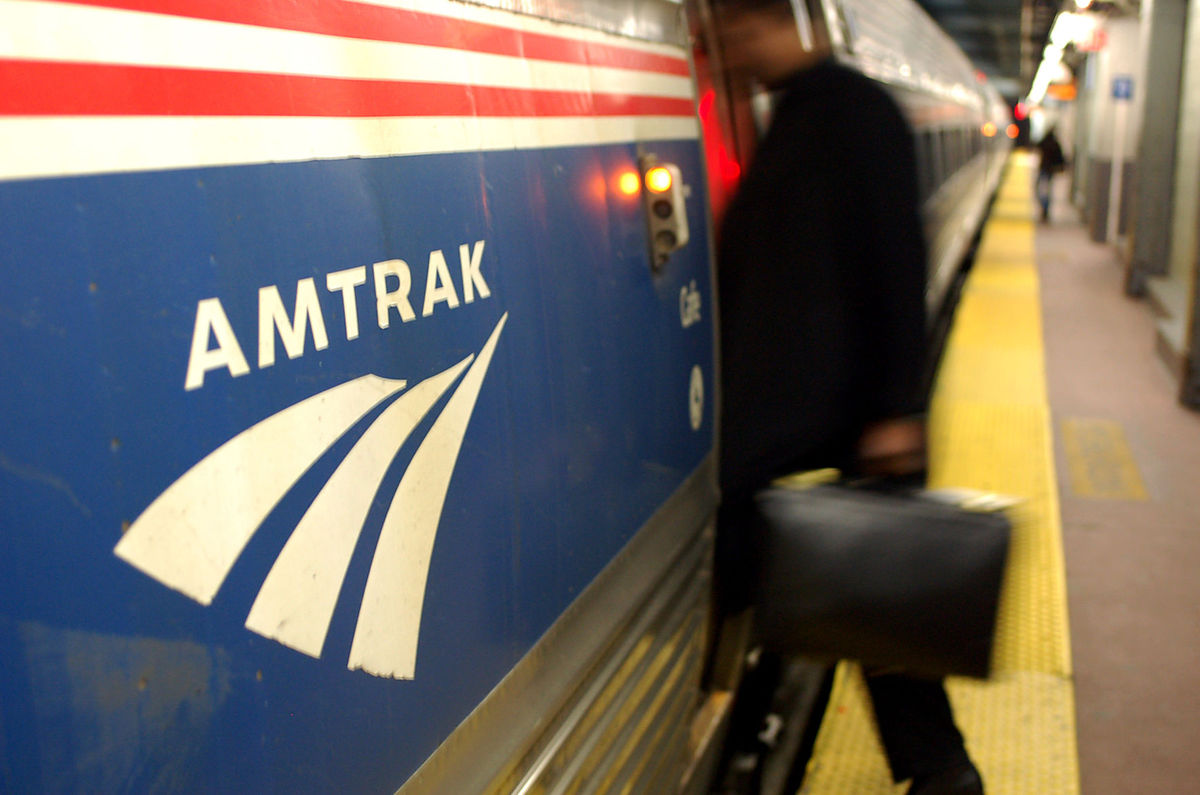 New England States Service Benefits
North Station /NYC service will provide travel opportunities and economic benefits on a truly regional basis to communities in five different states.

It will enhance existing services between Springfield and NYC by providing additional daily trips, while also satisfying unmet transportation needs in western Massachusetts. 

Many segments on the proposed route have already been significantly improved for faster train speeds. 

Service startup could occur within one construction season after funding approval.
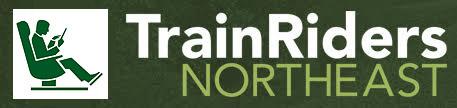 New England States Suggested Stations
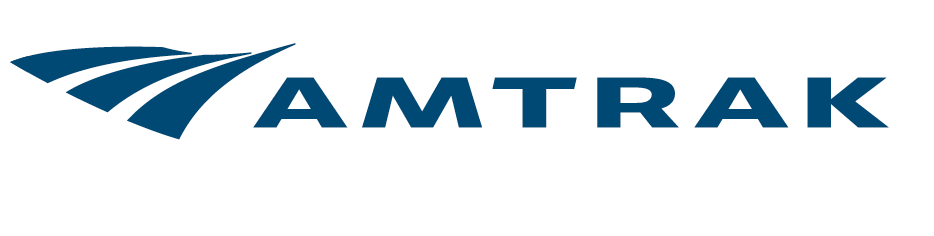 Boston West (BOW)
Boston West
Boston Landing (BOL)
North Station (BON)
Framingham (FRA)
New Haven (NHV)
Worcester (WOR)
Bridgeport (BRP)
Palmer (possible)
NEW YORK (NYP)
Springfield (SPG)
Stamford (STM)
Hartford (HFD)
NHV
NHV
BOW
BRP
HFD
BOL
SPG
WOR
FRA
BON
STM
NYP
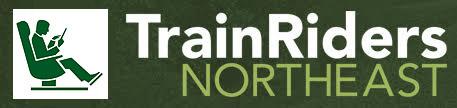 New England States Running Times
Notes: Calculated time and distance segments are in green.
Notes: Amtrak segments and distances are in blue.   Could improve time by 0:14 with dual-powered locomotive*.
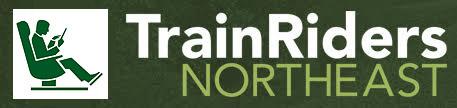 New England States Service Connections
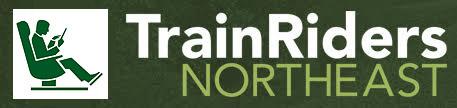 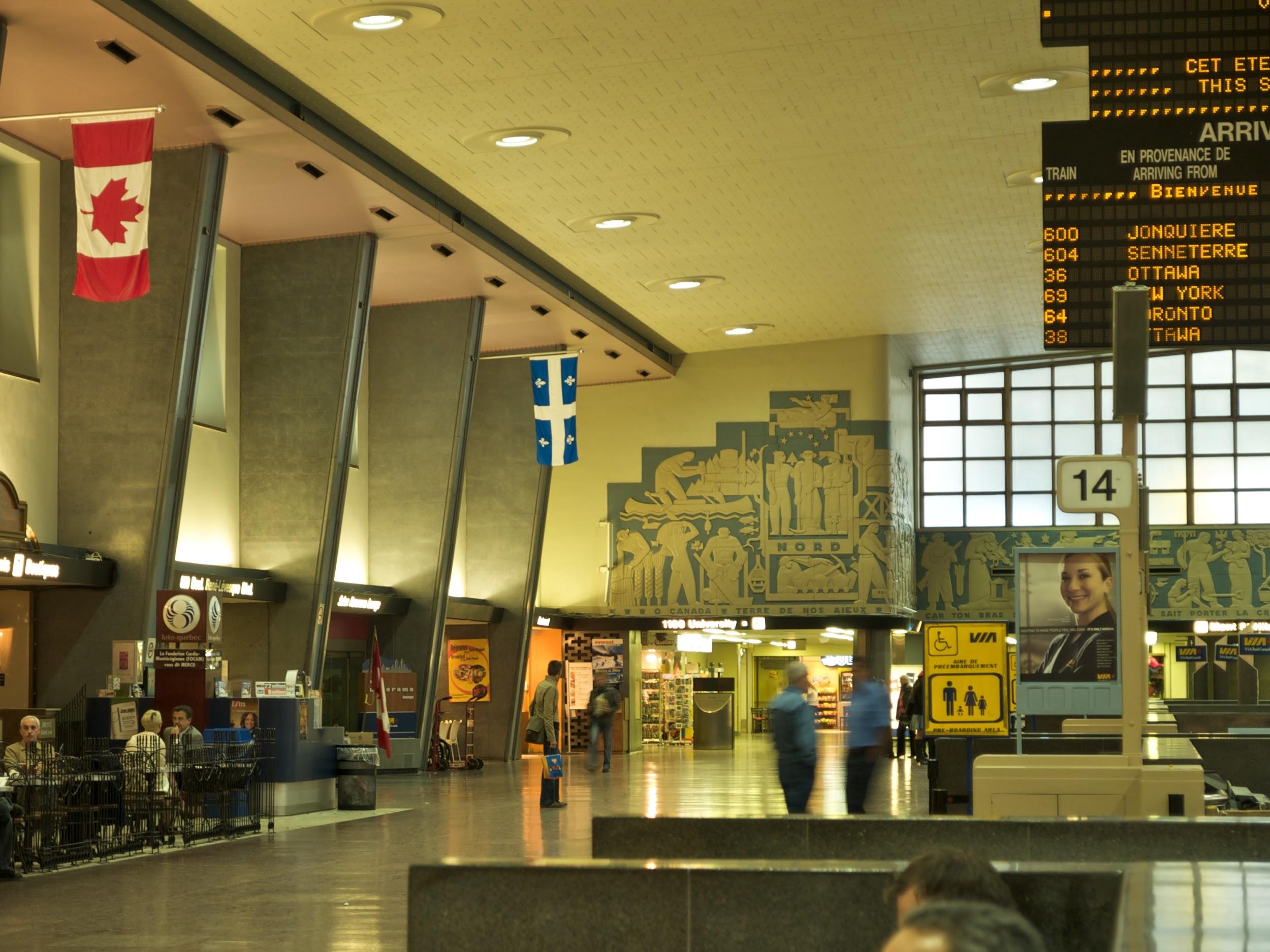 Additional Considerations 

Lake Shore Limited connection in Springfield provides same day travel as far west as Buffalo

Easy connection with northbound Vermonter in Springfield

New England States would allow an easy connection to Chicago, Montreal, and Vermont from Maine, New Hampshire and western Massachusetts for the first time in decades
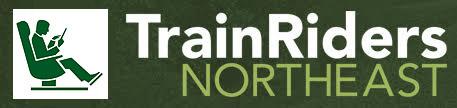 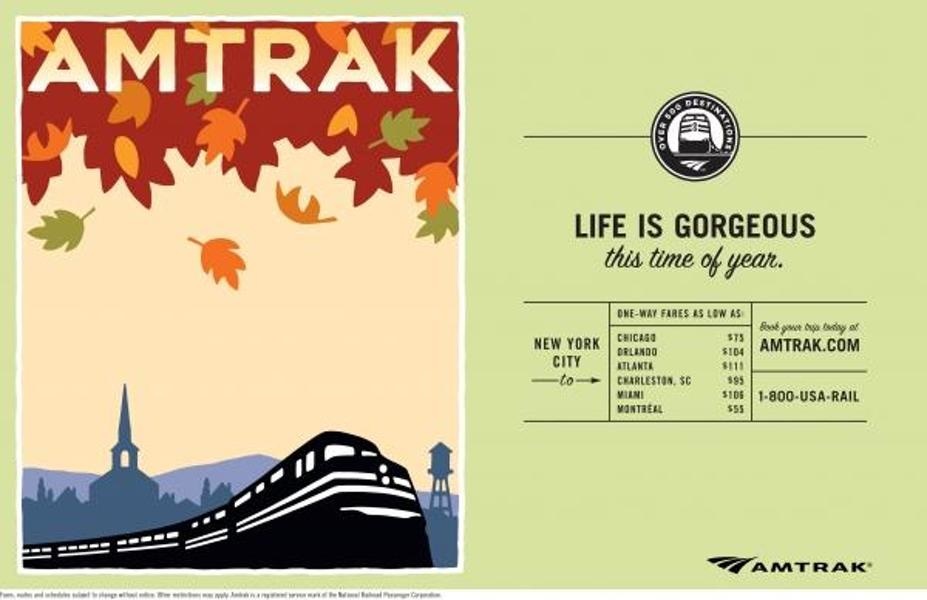 Next Steps 

Stakeholder Consideration 
NNEPRA ✔
Amtrak✔
Pan Am✔
Western Mass Rail Coalition✔
MBTA ✔
MassDOT 
ConnDOT
CSX 

Funding  ($30-$50m)

Capital Improvements (1 building season after approval)

Service Startup (Immediately after Improvements)
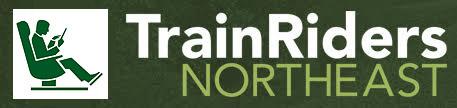 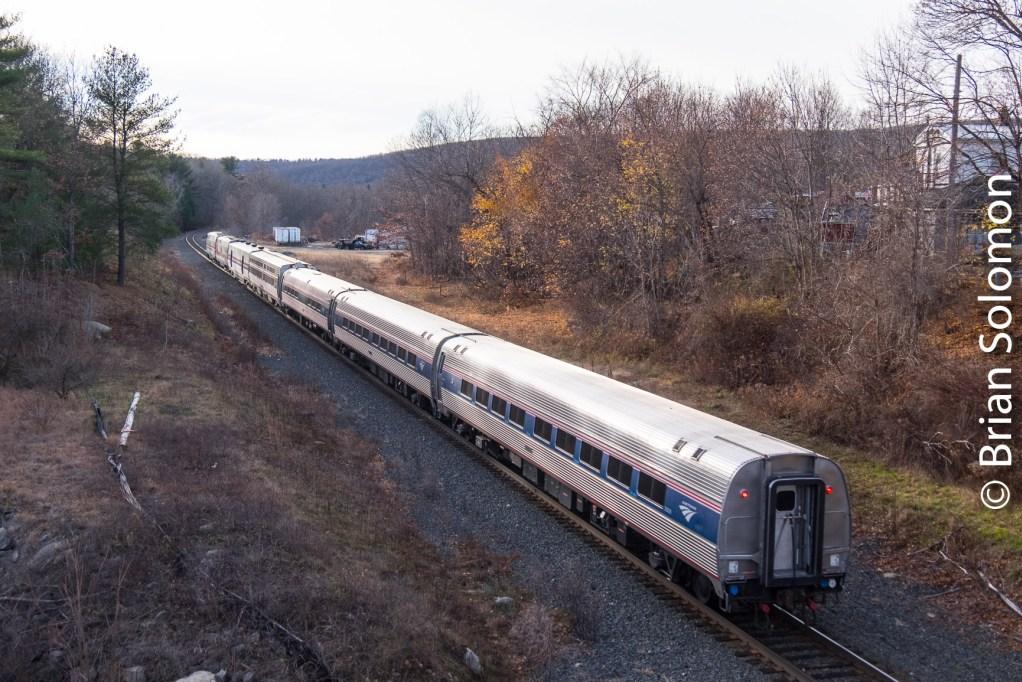 Questions
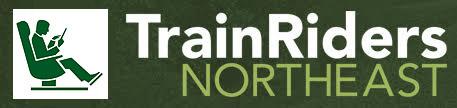 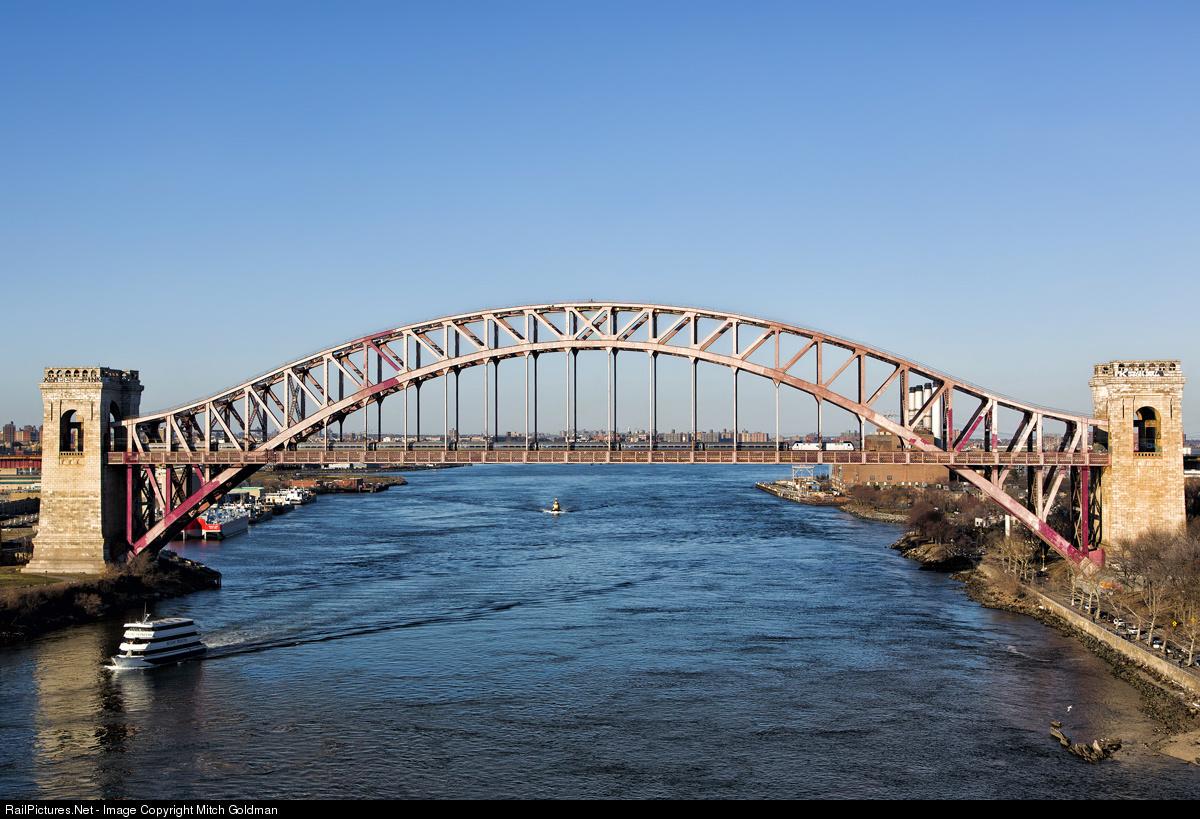 Agenda

Introduction
Background 
Boston North Station/NYC Service 
Additional Considerations
Next Steps
Questions